ΣΕΞΟΥΑΛΙΚΗ ΑΓΩΓΗ
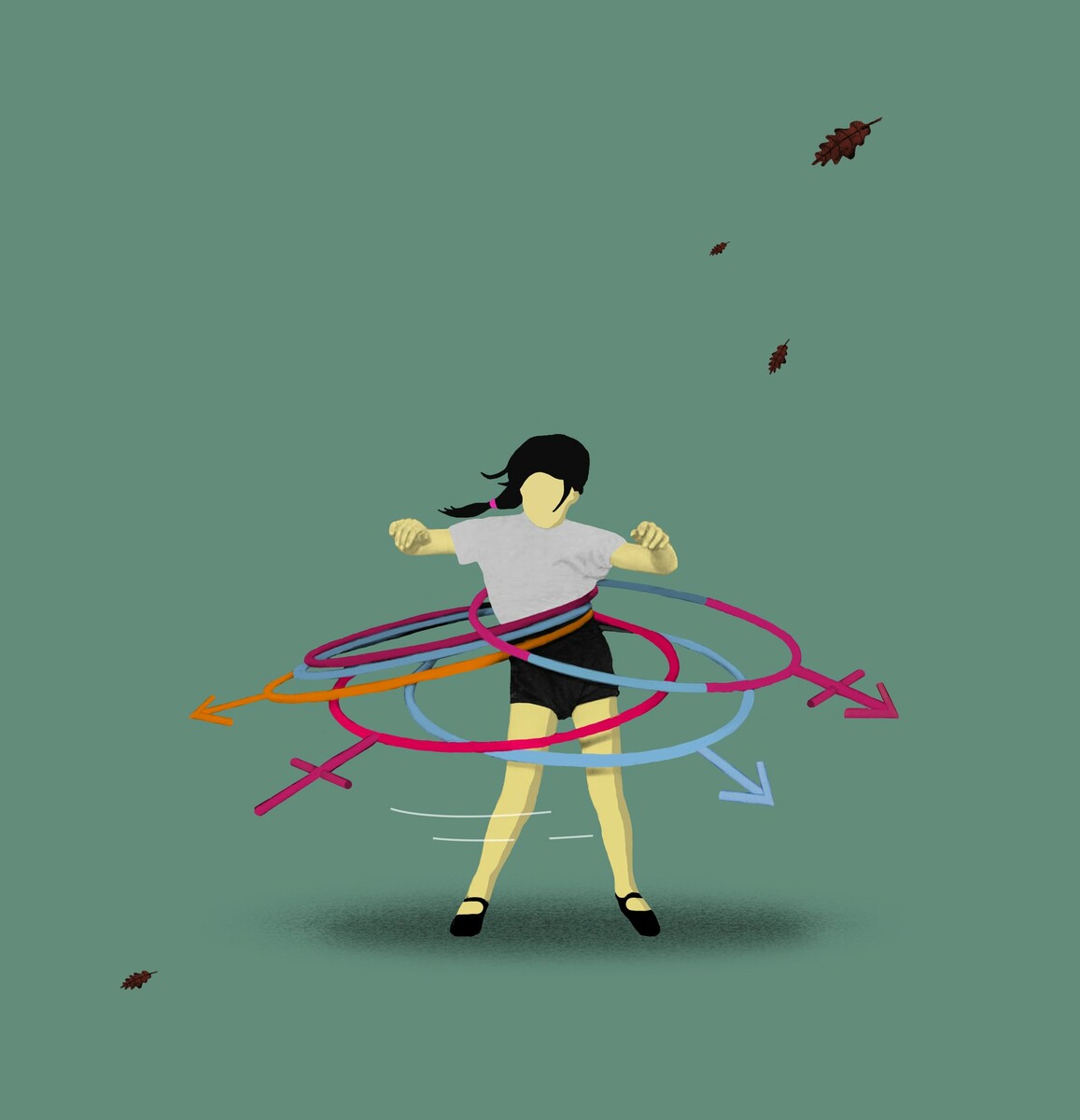 ΕΛΕΝΗ ΖΥΜΒΡΑΚΑΚΗ
Δρ. Αγωγής Υγείας
Βασικές έννοιες Σεξουαλικής Αγωγής
Βιολογικό Φύλο (Sex): αναφέρεται στο σύνολο όλων εκείνων των βιολογικών/ανατομικών χαρακτηριστικών που προσδιορίζουν τους ανθρώπους ως άνδρες και γυναίκες. (WHO,2010).
Κοινωνικό Φύλο (Gender): αναφέρεται στο σύνολο των κοινωνικών στάσεων, αξιών, χαρακτηριστικών και ρόλων που βασίζονται στο φύλο, είναι δηλαδή, πολιτισμικά και κοινωνικά προκατασκευασμένο. (Conell, 2016)
Βασικές έννοιες Σεξουαλικής Αγωγής
Ταυτότητα Φύλου (Gender Identity): Υποκειμενική εμπειρία του εκάστοτε ατόμου για το φύλο του. Κεντρικό τμήμα του πυρηνικού του εαυτού. 
Κοινωνική Ταυτότητα Φύλου (Social Identity of Sex): προσδιορίζει τον βαθμό που ένα άτομο ταυτοποιείται ως άνδρας ή γυναίκα ή και των συνδυασμό αυτών (Cole, 1994).
Βασικές έννοιες Σεξουαλικής Αγωγής
Σεξουαλικότητα (Sexuality): «Η σεξουαλικότητα αποτελεί φυσικό μέρος της ανθρώπινης ανάπτυξης, συναντάται μέσα σε κάθε φάση της ζωής του ατόμου και περιλαμβάνει κοινωνικές, σωματικές και ψυχολογικές συνιστώσες» (WHO, 2010). Η σεξουαλικότητα περιλαμβάνει το βιολογικό και το κοινωνικό φύλο (ταυτότητες και ρόλους), τον σεξουαλικό προσανατολισμό, τον ερωτισμό, την ευχαρίστηση, την οικειότητα και την αναπαραγωγή.
Σεξουαλικότητα
Δεν περιορίζεται μόνο σε συγκριμένες ηλικιακές ομάδες. 
Είναι άρρηκτα συνδεμένη με το κοινωνικό φύλο. 
Περιλαμβάνει διάφορους σεξουαλικούς προσανατολισμούς. 
Είναι πολύ ευρύτερη έννοια από την αναπαραγωγή.
Περιλαμβάνει κάτι περισσότερο από απλά στοιχεία συμπεριφοράς.
Παράγοντες που απαρτίζουν τη σεξουαλικότητα
1. Σεξουαλική ταυτότητα (sexual identity) 
2. Ταυτότητα φύλου (gender identity)
 3. Σεξουαλικός προσανατολισμός (sexual orientation)
 4. Σεξουαλική συμπεριφορά (sexual behavior)
Σεξουαλική ταυτότητα (sexual identity)
Ορίζεται ως η συνολική ταυτότητα του εαυτού, η οποία περιλαμβάνει τον τρόπο που το άτομο ταυτοποιείται ως άνδρας, γυναίκα, αρσενικό, θηλυκό ή κάποιοι συνδυασμοί αυτών, και το σεξουαλικό του προσανατολισμό.
Χαρακτηρίζεται η ψυχοσωματική ωρίμανση και η βιολογική γνώση αναζήτησης της ηδονής και καθορίζεται από: την ταυτότητα φύλου και από τη σεξουαλική προσδοκία
Σεξουαλικός προσανατολισμός (sexual orientation)
Είναι ένα διαρκές πρότυπο ρομαντικής ή σεξουαλικής έλξης (ή και τα δύο) μεταξύ των ατόμων διαφορετικού ή ίδιου φύλου. Αυτά τα θέλγητρα εντάσσονται γενικά στα πλαίσια της ετεροφυλίας, της ομοφυλοφιλίας, της αμφιφυλοφιλίας και της ασεξουαλικότητας (έλλειψη σεξουαλικής έλξης).
Σεξουαλική συμπεριφορά (sexual behavior)
Είναι η επιδίωξη ικανοποίησης και απόλαυσης του ατόμου. Η υπεύθυνη σεξουαλική συμπεριφορά χαρακτηρίζεται από αμοιβαιότητα, αυτονομία, προστασία και επιδίωξη ικανοποίησης και απόλαυσης (Pan American health Organization & World Health Organization, 2000).
Σεξουαλική Υγεία (Sexual Health)
Είναι μία κατάσταση σωματικής, συναισθηματικής, πνευματικής και κοινωνικής ευεξίας που συνδέεται με τη σεξουαλικότητα και δεν είναι απλά η απουσία νόσου, δυσλειτουργίας ή αναπηρίας. 
Απαιτεί μία θετική και με σεβασμό προσέγγιση της σεξουαλικότητας και των σεξουαλικών σχέσεων, καθώς επίσης τη δυνατότητα να έχει κάποιος απολαυστικές και ασφαλείς σεξουαλικές εμπειρίες, ελεύθερες από εξαναγκασμό, διακρίσεις ή βία.
Σεξουαλική Υγεία (Sexual Health)
Για να αποκτηθεί και να διατηρηθεί η σεξουαλική υγεία θα πρέπει να γίνονται σεβαστά και να προστατεύονται τα σεξουαλικά δικαιώματα όλων των ανθρώπων (WHO, 2006).
 Ο ορισμός αυτός, υπογραμμίζει την ανάγκη για μια θετική ολιστική προσέγγιση και για πρώτη φορά αναφέρει τα σεξουαλικά δικαιώματα στη σεξουαλική υγεία (WHO& BZgA, 2010).
Σεξουαλική Αγωγή (Sex Education/ Sexuality Education)
Διαδικασία μάθησης για τις γνωστικές, συναισθηματικές, κοινωνικές, διαλογικές και σωματικές πτυχές της σεξουαλικότητας (WHO & BZgA ,2010)
Μια σχετική προσέγγιση κατάλληλη ηλικιακά, πολιτισμικά, σε σχέση με το φύλο και τις σχέσεις, η οποία, προσφέρει επιστημονικά ακριβείς και ρεαλιστικές πληροφορίες. (Ιnternational Planned Parenthood Federation, 2010)
Σεξουαλική Αγωγή (Sex Education/ Sexuality Education)
Εξοπλίζει τους νέους με τις γνώσεις, τις δεξιότητες, τις στάσεις και τις αξίες που χρειάζονται για να προσδιορίσουν και να απολαύσουν τη σεξουαλικότητά τους.
Αντιμετωπίζει ολιστικά τη σεξουαλικότητα στο πλαίσιο της συναισθηματικής και κοινωνικής ανάπτυξης. 
Αναγνωρίζει ότι οι πληροφορίες από μόνες τους δεν αρκούν, γι’ αυτό και τα παιδιά νέοι/ες πρέπει να έχουν την ευκαιρία να αποκτήσουν βασικές δεξιότητες ζωής και να αναπτύξουν θετικές εντυπώσεις και αξίες. UNESCO (2018)
Στόχοι Σεξουαλικής Αγωγής
Γνωστικοί Στόχοι: Μετάδοση πληροφοριών και γνώσεων που σχετίζονται σε διάφορα θέματα όπως π.χ. η ανατομία του ανθρώπινου οργανισμού, το αναπαραγωγικό σύστημα και τα αναπαραγωγικά όργανα κ.α. 
Συναισθηματικοί Στόχοι: Καλλιέργεια αξιών, στάσεων και ενδιαφερόντων γύρω από τη Σ.Α. 
Συμπεριφοριστικοί Στόχοι: Απόκτηση όλων εκείνων των δεξιοτήτων και των τεχνικών που χρειάζονται στους μαθητές για να εκφράσουν θετικά τη σεξουαλικότητα τους.
Στόχοι Σεξουαλικής Αγωγής
Καταπολέμηση άγνοιας και αύξηση κατανόησης 
Μείωση ενοχής και ανησυχίας 
Προαγωγή υπεύθυνης συμπεριφοράς 
Καταπολέμηση σεξουαλικής εκμετάλλευσης 
Καλλιέργεια ικανότητας λήψης αποφάσεων, αφού προηγηθεί σωστή ενημέρωση 
Διευκόλυνση επικοινωνίας σχετικά με σεξουαλικά ζητήματα
Ανάπτυξη παιδαγωγικών δεξιοτήτων για τους μελλοντικούς γονείς και Παιδαγωγούς.
 Προαγωγή κατανόησης της σπουδαιότητας του αυτοσεβασμού και του σεβασμού των άλλων στα πλαίσια διαφόρων σχέσεων
Αποτελέσματα Σεξουαλικής Αγωγής
Συμβολή σε ένα κοινωνικά ανεκτικό κλίμα, ανοιχτό που να σέβεται την σεξουαλικότητα του καθένα, τους διαφορετικούς τρόπους ζωής, τις αξίες και τις στάσεις.
Σεβασμός στην σεξουαλική ποικιλομορφία και στις διακρίσεις του φύλου. 
Ενδυνάμωση του ατόμου να κάνει υπεύθυνες επιλογές, οι οποίες βασίζονται στη κατανόηση, στην ενημέρωση, στην ενεργητική υπευθυνότητα προς τον εαυτό και τον σύντροφο του.
Ενημέρωση και γνώση για το ανθρώπινο σώμα, τις λειτουργιές και την ανάπτυξη του. 
Ικανότητα σεξουαλικής ανάπτυξης (π.χ. να μπορεί το άτομο να εκφράζει τα συναισθήματα και τις ανάγκες του).
Αποτελέσματα Σεξουαλικής Αγωγής
Γνώση και απόκτηση κατάλληλων πληροφοριών για κοινωνικές, σωματικές, γνωστικές, πολιτιστικές και συναισθηματικές πτυχές της σεξουαλικότητας, της αντισύλληψης κ.α.
Απόκτηση απαραίτητων δεξιοτήτων ώστε το άτομο να μπορεί να αντιμετωπίσει όλες τις πτυχές των σχέσεων και της σεξουαλικότητας.
Γνώση για πρόσβαση και παροχή σε ιατρικές και συμβουλευτικές υπηρεσίες.
Ικανότητα ατομικής κριτικής στάσης με βάση τη σεξουαλικότητα, τα διαφορετικά πρότυπα και τις αξίες του κάθε ατόμου. 
Ικανότητα δημιουργίας υγιών (σεξουαλικών) σχέσεων που θα βασίζονται στην αμοιβαιότητα, τον σεβασμό και την ισότητα.
Ικανότητα έκφρασης του ατόμου για τη σεξουαλικότητα, τις σχέσεις και τα συναισθήματα χρησιμοποιώντας το σωστό λεξιλόγιο.
Ολοκληρωμένη Σεξουαλική Αγωγή-Ο.Σ.Α. (Comprehensive Sex Education)
Διαδικασία διδασκαλίας και μάθησης η οποία στηρίζεται στις γνωστικές, συναισθηματικές, σωματικές και κοινωνικές πτυχές της σεξουαλικότητας.
Προσφέρει επιστημονικές, αμερόληπτες και σωστές πληροφορίες για όλες τις πτυχές της σεξουαλικότητας.
Βοηθά τους/τις νέους/ες να αναπτύξουν τις κατάλληλες δεξιότητες για να μπορέσουν να ενεργήσουν με βάση αυτές τις γνώσεις.
Οδηγεί στην ανάπτυξη σωστών συμπεριφορών και συμβάλει στην οικοδόμηση ισότιμων κοινωνιών (WHO & BZgA, 2010).
Ολοκληρωμένη Σεξουαλική Αγωγή-Ο.Σ.Α.
Στόχος είναι να εξοπλίσει τα παιδιά και τους νέους/νέες με γνώσεις, δεξιότητες, στάσεις και αξίες, οι οποίες θα τους επιτρέψουν να συνειδητοποιήσουν την υγεία, αξιοπρέπεια και ευημερία τους, να κατανοήσουν και να διασφαλίσουν την προστασία των δικαιωμάτων τους, να αναπτύξουν σεβαστές υγιείς σεξουαλικές και κοινωνικές σχέσεις και να κατανοήσουν τον τρόπο με τον οποίο οι επιλογές τους επηρεάζουν την ευημερία των ίδιων αλλά και των συνανθρώπων τους.
Αρχές Ολοκληρωμένης Σεξουαλικής Αγωγής
Προσαρμόζεται σε κάθε ηλικία, φύλο, πολιτιστικό και κοινωνικό υπόβαθρο, επίπεδο ανάπτυξης του παιδιού/νέου,. 
Ξεκινά από τη γέννηση. 
Βασίζεται στη προσέγγιση των ανθρωπίνων δικαιωμάτων. 
Βασίζεται σε μια ολιστική αντίληψη ευημερίας, η οποία περιλαμβάνει και την υγεία.
Αρχές Ολοκληρωμένης Σεξουαλικής Αγωγής
Βασίζεται αποκλειστικά στην ισότητα των φύλων, στην αυτοδιάθεση και αποδοχή της πολυμορφίας. 
Νοείται ως συμβολή σε μια συμπονετική και δίκαιη κοινωνία με βασικό χαρακτηριστικό την ενδυνάμωση των ατόμων και της κοινωνίας. 
Βασίζεται σε επιστημονικά τεκμηριωμένη πληροφόρηση.
Εφαρμογή Προγραμμάτων Σεξουαλικής Αγωγής στο Σχολείο: Γίνεται στην πράξη και με ποιο τρόπο;
Ποια είναι κατάλληλη βαθμίδα εισαγωγής της Σ. Α. στο σχολείο;
Σε ποια ηλικία δηλαδή, το παιδί μπορεί να δεχτεί μια ολοκληρωμένη Σ.Α.
Δανία, Γερμανία, Σουηδία, Αγγλία, ξεκινάει από το νηπιαγωγείο και συνεχίζεται στα σχολεία πρωτοβάθμιας και δευτεροβάθμιας εκπαίδευσης. 
Γαλλία, Ιταλία, Πολωνία, ξεκινάει από τα σχολεία μέσης εκπαίδευσης απευθυνόμενη στα παιδιά που διανύουν την εφηβική τους ηλικία.
Ελλάδα, «αόρατη» στο σύγχρονο εκπαιδευτικό της σύστημα (Κρεατσάς, 2003).
Γενικό πλαίσιο εφαρμογής Σ.Α. και βασικές απαιτήσεις (WHO & BZgA, 2010)
Ενεργή συμμετοχή μαθητών.
 Διαδραστικό μάθημα.
Συστηματικό τρόπος διδασκαλίας. 
Πολυτομεακός χαρακτήρας.
Στοχευμένη διδασκαλία.
Στενή συνεργασία με τους γονείς και τη κοινότητα.
 Σ.Α. ανταποκρινόμενη στο φύλο.
Τα χαρακτηριστικά της επιτυχημένης Σ.ΑUNESCO (2018)
Συμμετοχή εμπειρογνωμόνων για την ανθρώπινη σεξουαλικότητα , την αλλαγή συμπεριφοράς και τις σχετικές παιδαγωγικές θεωρίες.
Συμμετοχή νέων , γονέων/κηδεμόνων/μελών της οικογένειας και άλλων ενδιαφερόμενων . 
Εκτίμηση κοινωνικών αναγκών και συμπεριφορών των παιδιών-νέων που στοχεύει το πρόγραμμα με βάση τις ικανότητες τους.
Αξιολόγηση των πόρων (ανθρώπινο δυναμικό, χρονικό περιθώριο και οικονομικοί παράγοντες) που είναι διαθέσιμοι για την ανάπτυξη και εφαρμογή προγραμμάτων
Τα χαρακτηριστικά της επιτυχημένης Σ.ΑUNESCO (2018)
Επικέντρωση σε σαφείς στόχους, αποτελέσματα και βασικές γνώσεις για τον καθορισμό περιεχομένου, της προσέγγισης και των δραστηριοτήτων. 
Κάλυψη θεμάτων σε λογική ακολουθία.
Σχεδιασμός κατάλληλων δραστηριοτήτων που προωθούν την κριτική σκέψη. 
Συναίνεση περιεχομένου και ανάπτυξη life skills. 
Παροχή επιστημονικά τεκμηριωμένων σχετικών πληροφοριών.
Κατανόηση του τρόπου επίδρασης των βιολογικών εμπειριών, του φύλου και των πολιτιστικών προτύπων στην εμπειρία της σεξουαλικότητας των παιδιών-νέων.
Τα χαρακτηριστικά της επιτυχημένης Σ.ΑUNESCO (2018)
Αντιμετώπιση ειδικών κινδύνων και προστατευτικών παραγόντων που επηρεάζουν συγκεκριμένες σεξουαλικές συμπεριφορές. 
Αντιμετώπιση του τρόπου διαχείρισης συγκεκριμένων καταστάσεων. 
Αντιμετώπιση ατομικών στάσεων και προτύπων συνομήλικων σχετικά με το πλήρες φάσμα της αντισύλληψης. 
Παροχή πληροφοριών σχετικά με τις διαθέσιμες υπηρεσίες για την αντιμετώπιση αναγκών υγείας.
Αποτελεσματική διδασκαλία Σ.Α.Blake (2002)
Παρουσιάζεται μια ξεκάθαρη εικόνα για τα σχετικά θέματα και ενισχύεται με στόχο την αυτοεκτίμηση. 
 Απευθύνεται σε όλο το μαθητικό πληθυσμό και βασίζεται στο φύλο, στην ηλικία, στην εθνικότητα, στη θρησκεία, στο κοινωνικο-πολιτισμικό τους πλαίσιο και στη σχολική τους επίδοση. 
 Μειώνει τους πιθανούς κινδύνους και αυξάνει τα θετικά στοιχεία.
Αποτελεσματική διδασκαλία Σ.Α.Blake (2002)
Επικεντρώνεται στον εκάστοτε πληθυσμό-στόχο
Χρησιμοποιούνται τεχνικές ενεργητικής μάθησης και βιώματος.
Ανάπτυξη κριτικής αντίληψης απέναντι στις διάφορες πηγές πληροφόρησης για θέματα της Σ.Α.
Περιεχόμενο Επιτυχημένης Σεξουαλικής Αγωγής (Γερούκη, 2010)
Η Αναγκαιότητα της Σεξουαλικής Αγωγής
Η σεξουαλική υγεία έχει μεγάλη σημασία για την συναισθηματική, φυσική υγεία και ευημερία των ατόμων ξεχωριστά, των ερωτικών συντρόφων, των οικογενειών αλλά και για την οικονομική και κοινωνική ανάπτυξη των διάφορων κοινοτήτων και χωρών (WHO, 2010)
Η ικανότητα των ατόμων να επιτύχουν τη σεξουαλική ευημερία εξαρτάται από την πρόσβαση τους σε ολοκληρωμένη πληροφόρηση και πρόσβαση σε υπηρεσίες σεξουαλικής υγειονομικής περίθαλψης.
Σεξουαλικά Δικαιώματα των Παιδιών/Νέων (Sexual Rights)
Το δικαίωμα στη ζωή. 
Το δικαίωμα στην ελευθερία και ασφάλεια του ατόμου
Το δικαίωμα στην ισότητα και τη μη διάκριση.
Το δικαίωμα στην ιδιωτική ζωή. 
Το δικαίωμα στην ελευθερία της γνώμης και της έκφρασης. 
Το δικαίωμα δημιουργίας γάμου και δημιουργίας οικογένειας.
Το δικαίωμα απόφασης εάν ή πότε θα αποκτήσει παιδιά.
Σεξουαλικά Δικαιώματα των Παιδιών/Νέων (Sexual Rights)
Το δικαίωμα ο καθένας να είναι προστατευμένος από τη βία, τη σεξουαλική εκμετάλλευση και τη κακοποίηση. 
Το δικαίωμα στο υψηλότερο δυνατό επίπεδο υγείας (συμπεριλαμβάνεται και η σεξουαλική) και κοινωνικής ασφάλισης. 
Το δικαίωμα προσωπικής απόφασης σε σχέση με την απόκτηση ή όχι παιδιών και τον αριθμό τους. 
Τα δικαιώματα της ενημέρωσης και της εκπαίδευσης σε σχέση με τη σεξουαλική κι αναπαραγωγική υγεία και την πρόσβαση σε ολοκληρωμένη πληροφόρηση σε αυτά.
Το δικαίωμα αποτελεσματικής προσφυγής όταν συμβαίνουν παραβιάσεις θεμελιωδών δικαιωμάτων.
Στατιστικά δεδομένα σχετιζόμενα με σεξουαλική υγεία
Μη ασφαλείς αμβλώσεις

Κύρια αιτία θανάτου παγκοσμίως για τα κορίτσια ηλικίας 15-19 χρονών είναι οι επιπλοκές κατά τη διάρκεια του τοκετού.
 Κάθε χρόνο, περίπου 3,9 εκατ. κορίτσια ηλικίας 15-19 χρονών υποβάλλονται σε μη ασφαλείς αμβλώσεις. 
Οι έφηβες μητέρες ηλικίας 10-19 χρονών αντιμετωπίζουν μεγαλύτερους κινδύνους διάφορων συστηματικών λοιμώξεων σε σχέση με της μητέρες ηλικίας 15-19 χρονών. (Π.Ο.Υ, 2018a)
Στατιστικά δεδομένα σχετιζόμενα με σεξουαλική υγεία
Εφηβικές εγκυμοσύνες

15 εκατομμύρια κοπέλες (15-19 χρονών) και 2,5 εκατομμύρια κορίτσια κάτω των 16 ετών γεννάνε κάθε χρόνο στις αναπτυσσόμενες χώρες. 
Οι επιπλοκές που μπορεί να συμβούν αποτελούν τη βασική αιτία θανάτου για αυτές. 
Παγκοσμίως, μία στις πέντε γυναίκες έχει παιδί μέχρι την ηλικία των 18 ετών. (Π.Ο.Υ, 2018a)
Στατιστικά δεδομένα σχετιζόμενα με σεξουαλική υγεία
Σεξουαλική κακοποίηση 

1 δισεκατομμύριο παιδιά ηλικίας 2-17 χρονών έχουν βιώσει στο παρελθόν κάποια μορφή βίας (σεξουαλική, φυσική κ.α.) (WHO, 2018b). 
20% των γυναικών και 5-10% των ανδρών έχουν υπάρξει θύματα σεξουαλικής βίας ως παιδιά. (UNESCO, 2018).  
1 στα 10 κορίτσια κάτω των 20 ετών παγκοσμίως, αναφέρει ότι έχει βιώσει σεξουαλική βία (WHO, 2018c).
120 εκατομμύρια κορίτσια παγκοσμίως έχουν βιώσει αναγκαστική επαφή ή άλλες αναγκαστικές σεξουαλικές πράξεις ή οποιαδήποτε άλλη μορφή ενδοοικογενειακής βίας κάποια στιγμή στη ζωή τους (UNESCO, 2018).
Στατιστικά δεδομένα σχετιζόμενα με σεξουαλική υγεία
HIV- AIDS

2010-2016 μείωση των νέων μολύνσεων από τον ιό του HIV στις ηλικιακές κατηγορίες 15-24 και των δύο φύλων σε όλες τις περιοχές εκτός από την κεντρική Ασία και την Ανατολική Ευρώπη (UNAIDS, 2017).
2015 το HIV και το AIDS σε παγκόσμιο επίπεδο αποτελούν την 9η  αιτία θανάτου στους νέους ηλικίας 10-19 ετών (WHO, 2017).
30% στις νέες γυναίκες και το 36% στους νέους άντρες (ηλικίας 15-24 ετών), έχει πλήρη και σωστή γνώση για τους τρόπους πρόληψης του ιού του HIV σε 37 χώρες (UNAIDS, 2017).
Στατιστικά δεδομένα σχετιζόμενα με σεξουαλική υγεία
Σεξουαλικώς μεταδιδόμενα νοσήματα

Η επίπτωση των Σ.Μ.Ν. (χλαμύδια, γονόρροια, σύφιλη) έχει αυξηθεί τα τελευταία 10 χρόνια σε αρκετές Ευρωπαϊκές χώρες (WHO, 2016a). 
Το 2012 είχαμε 357 εκατομμύρια νέες περιπτώσεις θεραπευμένων Σ.Μ.Ν (WHO, 2016) 
Στις 333 εκατομμύρια νέες περιπτώσεις θεραπευμένων Σ.Μ.Ν. που θα προκύψουν παγκοσμίως, τα υψηλότερα ποσοστά προέρχονται στις ηλικίες 20-24 ετών και ακολουθούν οι ηλικίες 15-19 ετών. (UNESCO, 2018).
Ένας στους 20 νέους θα αποκτά Σ.Μ.Ν. ετησίως εξαιρώντας από αυτή την κατηγορία τον ιό του HIV και άλλων ιογενών λοιμώξεων. (UNESCO, 2018).
Σεξουαλική & αντισυλληπτική συμπεριφορά νέων στην Ευρώπη
Σεξουαλική συμπεριφορά των νέων στην Ελλάδα(HBSC Study 2016,στοιχεία για 2014-2015)
Η Ελλάδα κατέχει ένα από τα υψηλότερα ποσοστά αμβλώσεων παγκοσμίως και την πρώτη θέση στις Ευρωπαϊκές χώρες όπου κατά μέσο όρο τα ποσοστά των αμβλώσεων αντιπροσωπεύουν περίπου μόνο το ένα πέμπτο του αριθμού των ζωντανών γεννήσεων. 
Μία στις τέσσερις γυναίκες σε αναπαραγωγική ηλικία είχαν μία ανεπιθύμητη εγκυμοσύνη, η οποία κατέληξε σε άμβλωση. Πολλές από τις αμβλώσεις αυτές σχετίζονται με έφηβες. (Kapolou, 2004; Mavroforou et al. 2004)
Σεξουαλική συμπεριφορά των νέων στην Ελλάδα(HBSC Study 2016,στοιχεία για 2014-2015)
17% των κοριτσιών και  35% των αγοριών 15 χρονών έχουν σεξουαλικές επαφές. 
75% των κοριτσιών και  83% των αγοριών χρησιμοποίησαν προφυλακτικό στη τελευταία τους ερωτική επαφή.
9% των κοριτσιών χρησιμοποίησαν χάπι αντισύλληψης στη τελευταία τους ερωτική επαφή.
8% από τις Ελληνίδες έφηβες έχει χρησιμοποιήσει το χάπι της επόμενης ημέρας, ενώ η χρήση του ποικίλει από χώρα σε χώρα (π.χ. Φιλανδία 2,9%, Γαλλία 14,2%, ) (Tsitsika et al., 2010).
Καθοριστικοί Παράγοντες Σεξουαλικής Αγωγής
Εκπαιδευτικοί 
Στάσεις και Δεξιότητες Εκπαιδευτικών για τη Σεξουαλική Αγωγή
(Αντιληπτή γνώση για θέματα Σ.Α., άνεση στη διδασκαλία Σ.Α., εκπαίδευση-κατάρτιση στη Σ.Α., εμπειρία διδασκαλίας Σ.Α.)
Γονείς
Μαθητές
Συνομήλικοι
ΜΜΕ
Η Σεξουαλική Αγωγή ως Παιδαγωγική Πράξη
Πολυτομεακές Προσεγγίσεις για Εφαρμογή Προγραμμάτων Σεξουαλικής Αγωγής

Νόμοι, πολιτικές και ανθρώπινα δικαιώματα : σεβασμός, εκπλήρωση και προστασία ανθρωπίνων δικαιωμάτων που σχετίζονται με τη σεξουαλική υγεία.
Εκπαίδευση: ενσωμάτωση και προώθηση των δικαιωμάτων, της ποικιλομορφίας και της ισότητας των δύο φύλων στο πρόγραμμα σπουδών, καταδίκη βίας στο πλαίσιο της σεξουαλικότητας.
Κοινωνία και Κουλτούρα: προσδιορισμός και προώθηση των πολιτιστικών πρακτικών που προωθούν τη σεξουαλική υγεία.
Η Σεξουαλική Αγωγή ως Παιδαγωγική Πράξη
Οικονομία: Αναγνώριση των συνδέσεων μεταξύ οικονομικής περιθωριοποίησης και κακής σεξουαλικής υγείας, προώθηση εναλλακτικών στρατηγικών βιοπορισμού για τις ευάλωτες ομάδες.
Σύστημα υγείας: Εξασφάλιση πόρων για υπηρεσίες σεξουαλικής υγείας, αύξηση πρόσβασης σε σχετικές υπηρεσίες, βελτίωση ποιότητας σεξουαλικής υγειονομικής περίθαλψης.
Οφέλη Προγραμμάτων Σεξουαλικής Αγωγής(WHO & BZgA, 2010)
Μείωση των ανεπιθύμητων εφηβικών κυήσεων, των αμβλώσεων, των Σ.Μ.Ν. και του HIV μεταξύ των νέων ηλικίας 15-24 ετών.
Δημιουργία υγειών και πιο δυνατών σχέσεων. 
Αύξηση εμπιστοσύνης και ενδυνάμωση τους για αντιμετώπιση προκλήσεων. 
Αύξηση αίσθησης ελέγχου στις σεξουαλικές τους σχέσεις.
Δημιουργία θετικής στάσης απέναντι στη σεξουαλικότητα.
 Θετική εικόνα εαυτού
Οφέλη Προγραμμάτων Σεξουαλικής Αγωγής(WHO & BZgA, 2010)
Πρόληψη σεξουαλικής εκμετάλλευσης. 
Γνώσεις για την ανθρώπινη αναπαραγωγή και ανάπτυξη, για την σεξουαλικότητα, τα σεξουαλικά δικαιώματα, τη σεξουαλική υγεία και τους καθοριστικούς κοινωνικο-πολιτισμικούς παράγοντες.
Καθυστέρηση έναρξης ερωτικών σχέσεων.
 Μείωση αριθμού σεξουαλικών συντρόφων.
 Υιοθέτηση μέτρων προφύλαξης.